التسوق الاَمن عبر الانترنيت
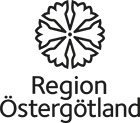 بعض القواعد الاساسية
لا تعطي رقم حسابك في البنك اطلاقالا تشتري من شركة او شخص اذا بدا الأمر غير أمين لذا التأكد من ذلك اولا
لا تتعامل مع من تشتبه بهلا تعطي معلومات وارقام  شخصية ولا معلومات عن بطاقة الأئتمان دون ان تثق بالشخص او الشركة100%
كن اكثر حيطة وحذر عندما تشتري بمبالغ كبيرة لاترسل البضاعة التي تبيعها ولا تدفع قيمة البضاعة التي تريد شرائها دون استخدام خدمات مناسبة واَمنة
نصائح للتسوق من شركات الانترنيت
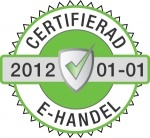 اذا كانت الشركة كبيرة ومعروفة فيمكن لك ان تشعر بالامان   والأكثر امانا ان يكون للشركة العلامة .....تسوق الكترونيا بأمان.
اذا كانت الشركة غير معروفة لديك فعليك التحقق من معلومات الاتصال بالشركة. حاول الاتصال تلفونيا او اكتب لهم رسالة الكترونية واذا لم تحصل على جواب منهم فأمتنع عن التسويق منهم. ابحث عن اسم الشركة في محرك البحث 
www.econsumer.gov(كوكل) فأذا كانت غير جادة فستجد شكاوي منها. كما ابحث في الموقع
ففي هذا الموقع ينشر المستخدمون اسماء الشركات الغير الجادة ضمن28دولة من ضمنها السويد
اولا تسوق من الشركات المعروفة والكبيرة 
ابحث عن الشركات الغير معروفة والمشبوهة فبل التسوق 
تأكد من طريقة الدفع التي تستخدمها الشركة  
 كن حذرا من الدفع مباشرة من حسابك في البنك او من خلال حساب راتبك  
استخدم اولا الشركات التي ترسل فواتير الدفع 
e-kort! أو الهوية الالكترونية  
استخدم مواقع الانترنيت ذات الشفرات فأنها أأمن
كن حذرا من اعطاء المعلومات الشخصية
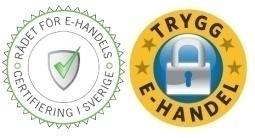 اذا اشترطت الشركة الدفع مقدما او الدفع البريدي مقدما فهنا يجب ان تكون حذرا. فقد حدث ان تستلم في المعلب البريدي طوابيق حجرية بدلا من الأجهزة الالكترونية والتي كنت قد طلبتها. الشركات الجادة والامينة عادة تقدم خيارات متعددة للدفع
من المفظل ان يكون لك حساب في البنك تخصصه للتسوق في الانترنيت ولكن هذا يجب ان يكون مرتبط بالخدمات المناسبة له | كتشخيص بطاقة الفيزا |. استخدام بطاقة الأئتمان هي اكثر أمانا لانه شركة الأئتمان هي التي تتحمل المخاطر وبطيعة الحال ستكلف اكثر
.   اذا كانت الشركة تستخدم خدمات دفع الفاتورات لشركات ك (كلارنا) أو (بي بال) أو (بي سون) فهذا يزيد من الثقة والامان. اذا كنت تستخدم بطاقات (ماستر) أو (فيسا) وكانت الشركة التي تتسوق منها تتحق من بطاقات (الماستر) و (الفيزا) بواسطة رمز سري فهذا من درجة الامان.
في العديد من البنوك ومن ضمنها ( سويد بنك) ممكن ان تحصل على بطاقة الكترونية مرتبطة ببطاقة البنك الخاصة بك وأنها لا تكشف رقم البطاقة.
عند الدفع عبر الانترنيت يمكنك ملاحظة وجود في حقل عنوان الصفحة الالكترونية بالأظافة الى صورة صغيرة لقفل                                              httpsالرمز 	    وهنا ستعرف ان جريان المعلومات مشفر وأكثر أمان
. كن حذرا جدا عند اعطاء معلوماتك الشخصية كرقم بطاقة الأئتمان فهكذا معلومات لا تعطى الا بعد التأكد بشكل كامل. اذا كنت غير متأكد من أمان  CVVوتاريخ  نفاذها وكذلك الرمز   
الشركة التي تتسوق منها ولكن ومع ذلك ترغب في التسوق فهنا يجب ان تختار الدفع عن طريق فاتورة ترسل اليك.
نصائح حول التسوق من الافراد بشكل شخصي
1-كن حذرا اذا شعرت بأن العرض جيد ومغري بحيث يصعب تصديقه   2-لا تصغي اذا شعرت بأن البائع يضغط عليك لاكمال الصفقة    
3-لا تدفع مقدما ابدا عندما تشتري وكما لا ترسل البضاعة قبل ان تحصل على قيمتها اذا كنت البائع 
4-اذا ما استخدمت خدمة اَمنة للدفع فسيعرف كل من البائع والمشتري ان الصفقة لا مشكلة  فيها 
5-اختار  خدمات الوساطة بين البائع والمشتري والتي تعمل كمحطة لاستلام  وتسليم البضاعة . ومن الخدمات في                        ,وكذلك هناك شركات دفع أمنة كBussgods- internetgirot.seألجيدة والموثوق فيها في هذا المجال مثل   
        paypal.com – payson.se – klarna.se.        6-ابحث في كل الامكانات المتاحة قبل اكمال الصفقة
7-فعند شراء سيارة مثلا يجب ان تعرف ان البائع هو صاحب السيارة الحقيقي وانها ليست مرهونة بالاستفسار عنها في
 وانها قد تجاوزت الفحص السنوي للسيارات بنجاح والاجوبة الصحيحة لكل هذه التساؤلات موجودة لدى  دائرة ادارة Transportstyrelsen المواصلات .
تسوق بأمان
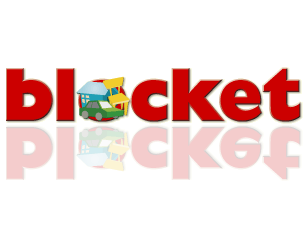 Frakt med köpskydd
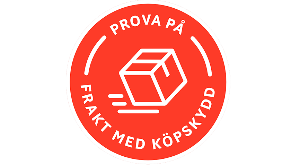 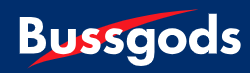 TRYGGA FRAKTEN MED BUSSGODS OCH ROCKER PAY
مزيد من التفكير عند الدفع عبر الانترنيت
تسوق عبر المواقع التي تعرفها مسبقا وكما تأكد من مدى جدية المواقع قبل ان تترك لهم المعلومات عن بطاقة الأتمان    التابعة لك.
ابحث عن رقم الهاتف والبريد الالكتروني للموقع اذا اردت  الاستفسار عن شئ واذا لم تجد اية معلومات للاتصال فهذا سيكون بمثابتة انذار لأتخاذ الحيطة والحذر.                                  
اذا كانت الشركة لا تعرض الا طريقة واحدة للدفع فكن حذرا وعليك بمزيد من التدقيق قبل التسوق لان الشركات الجدية والأمينة تعرض عدة خيارات للدفع.                                               سجل كل الصفقات ومعاملات التسوق التي تجريها عبر الانترنيت بأستخدام بطاقة البنك بالأظافة الى عناوين المواقع. احفظ الرسائل الالكترونية والتي تتظمن معلومات عن الطلبات التي اجريتها 
اقرأ شروط  الشهن وكما شروط اعادة البضاعة الموجودة في موقع المتجر قبل ان تتسوق.